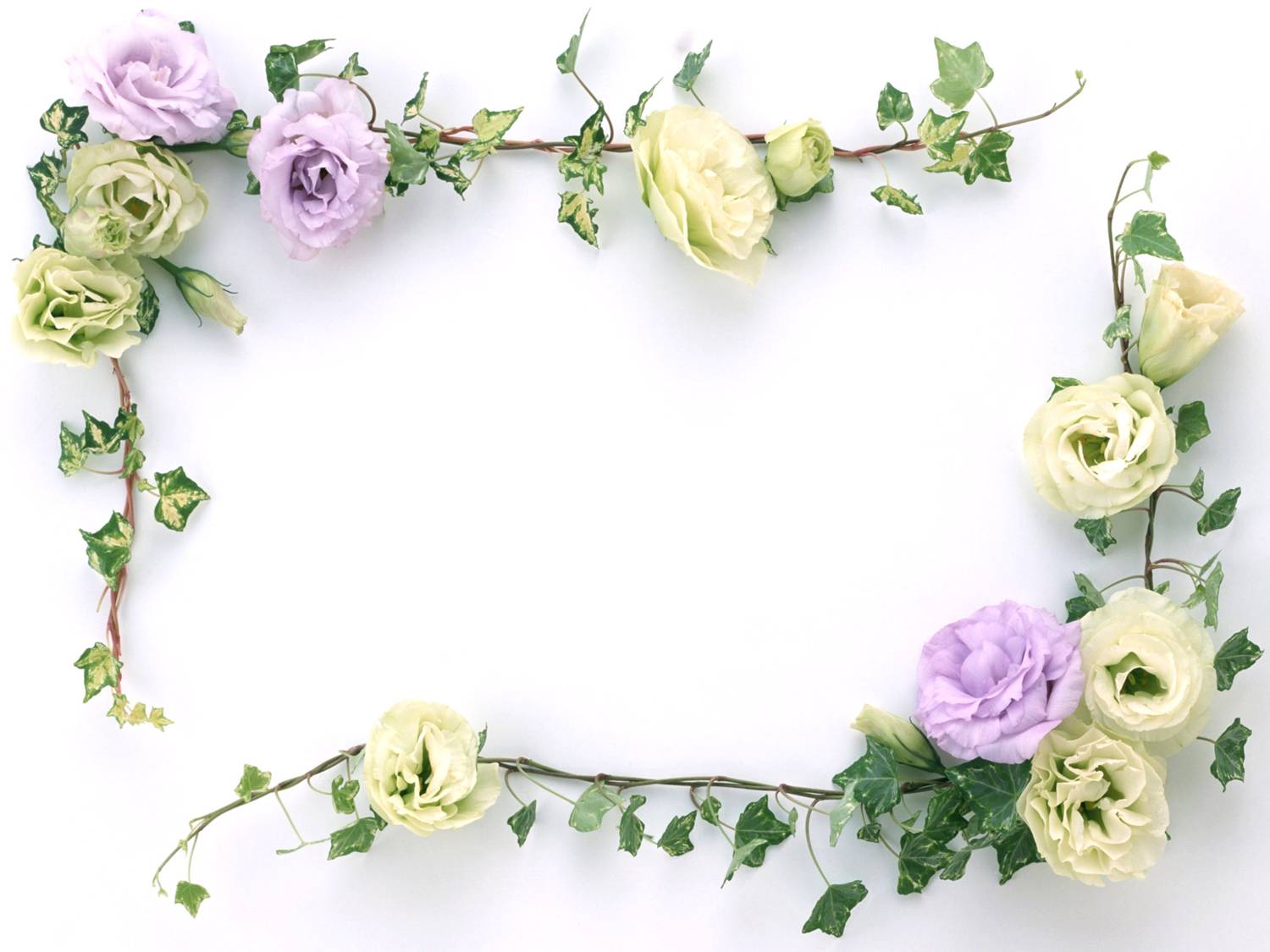 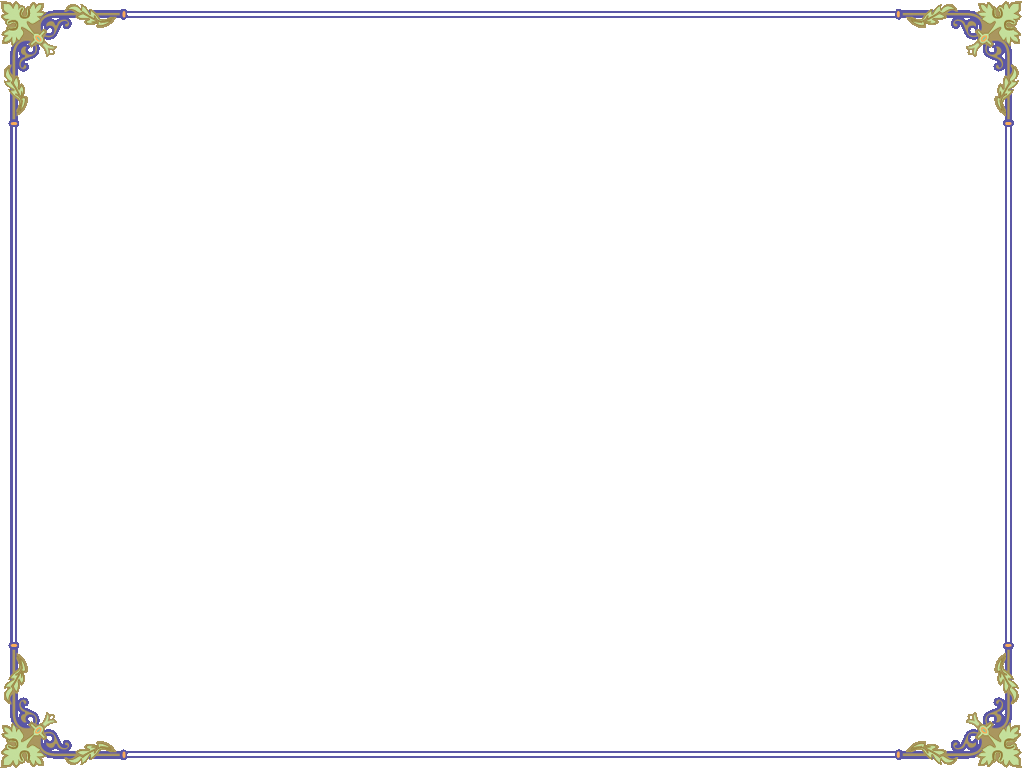 CHÀO MỪNG 
QUÝ THẦY, CÔ GIÁO
VỀ DỰ GIỜ THĂM LỚP 8A4
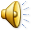 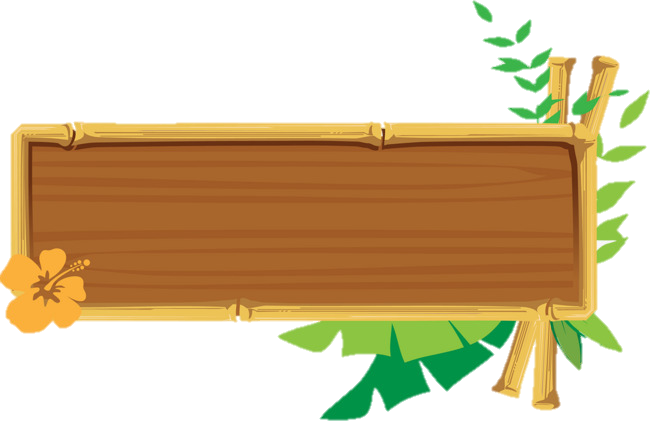 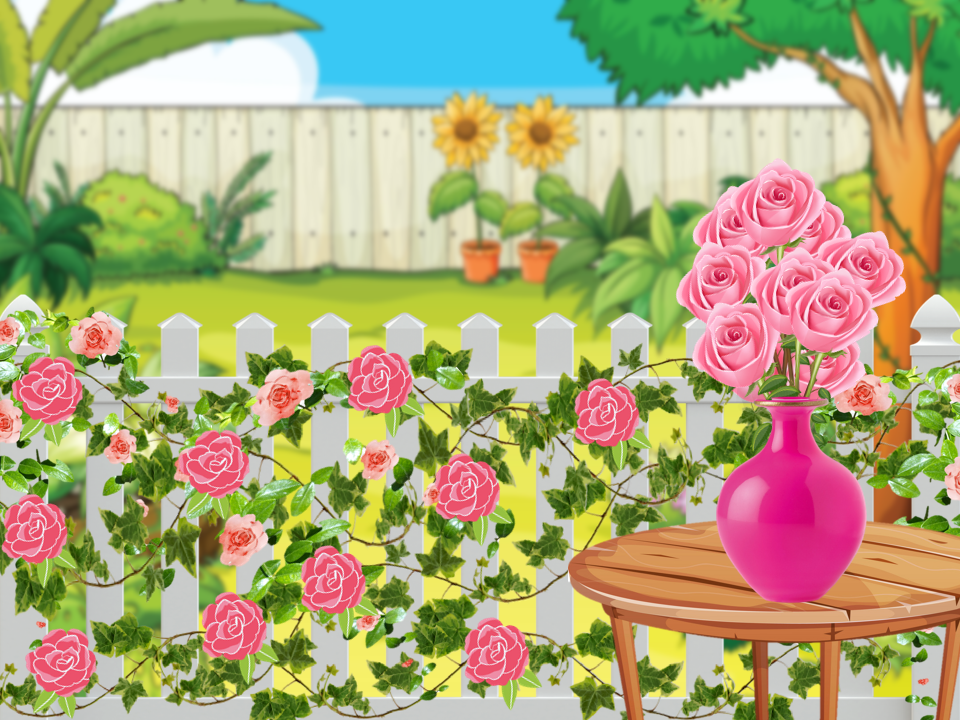 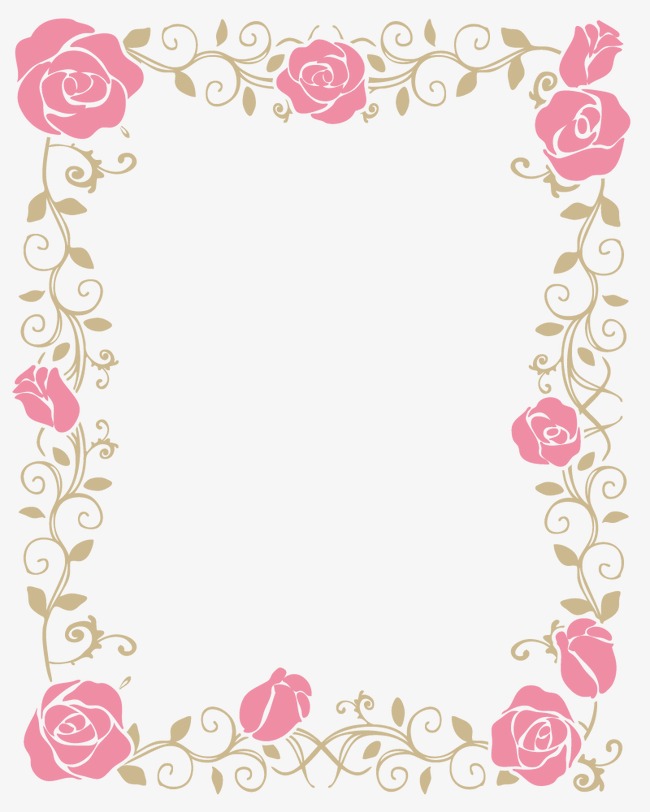 HOA HỒNG TẶNG CÔ
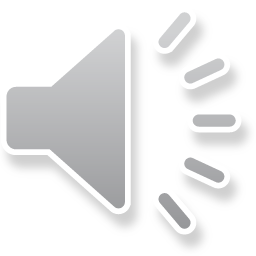 Điền từ thích hợp vào dấu ba chấm để miêu tả đặc điểm của các sự vật, hiện tượng sau
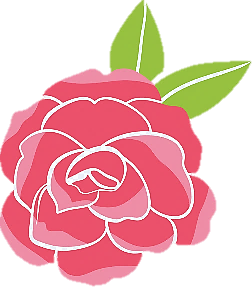 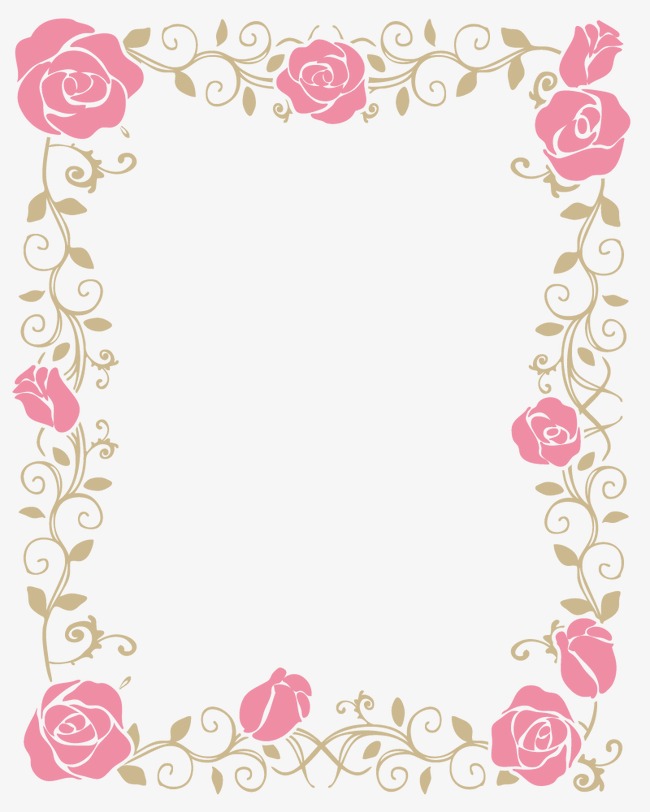 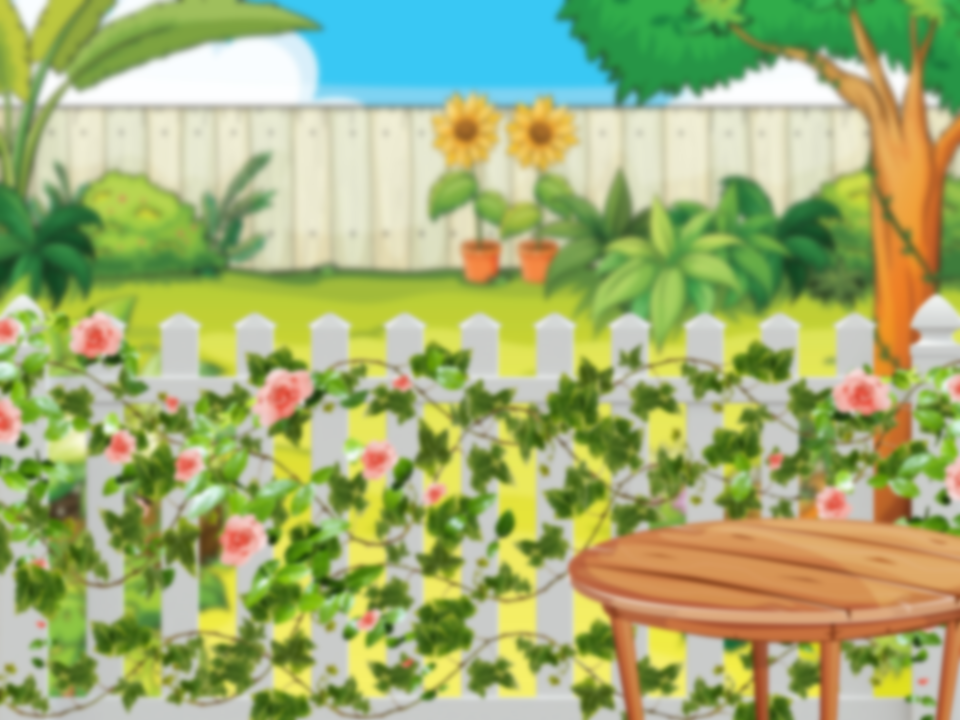 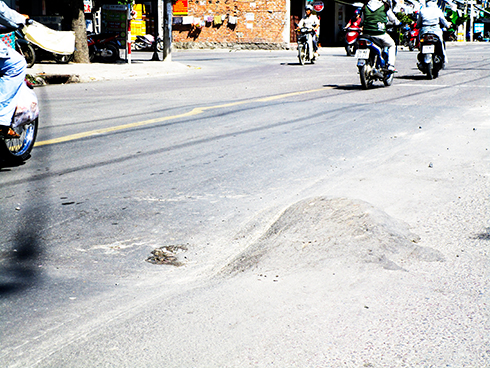 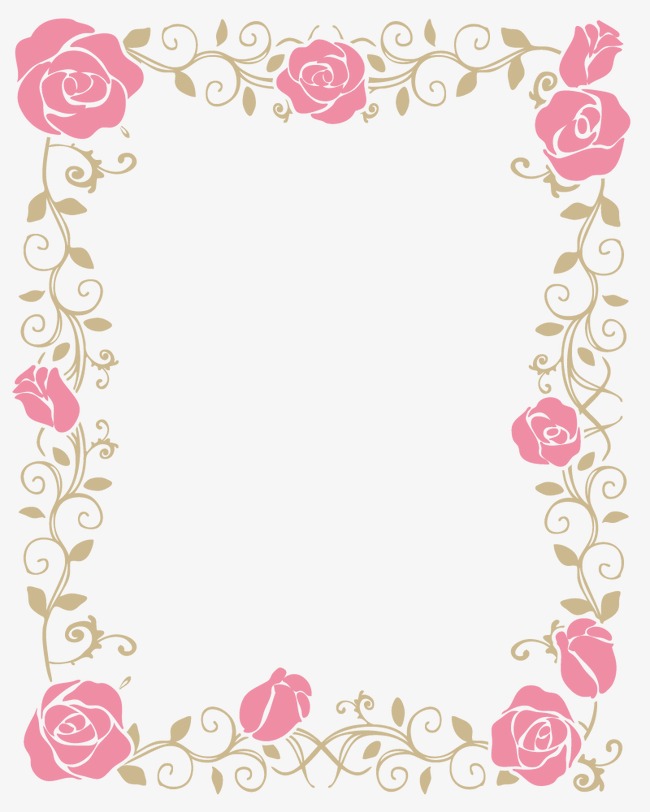 1. Con đường …………………….
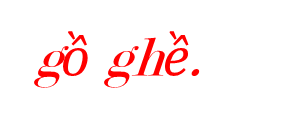 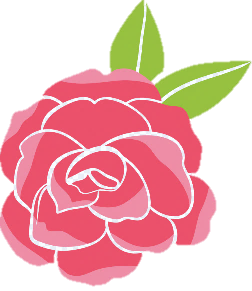 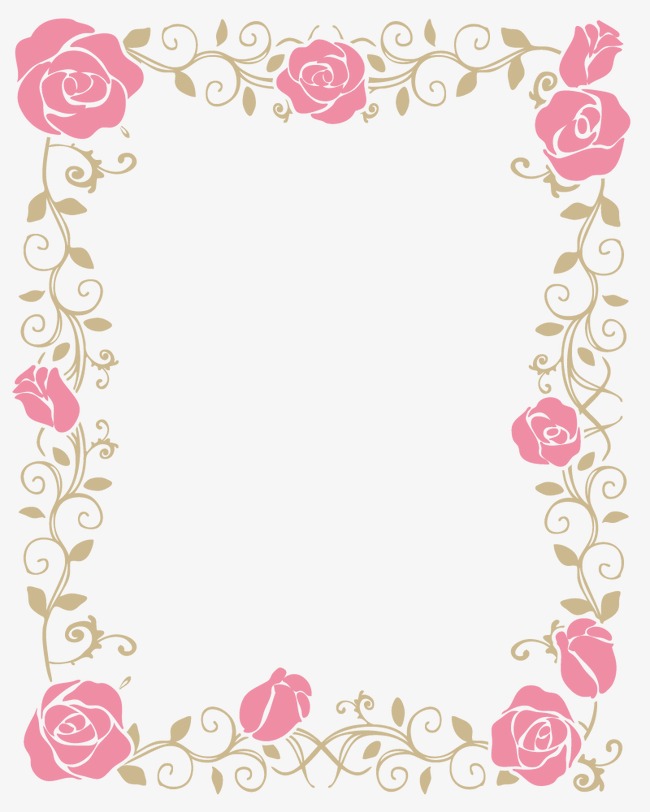 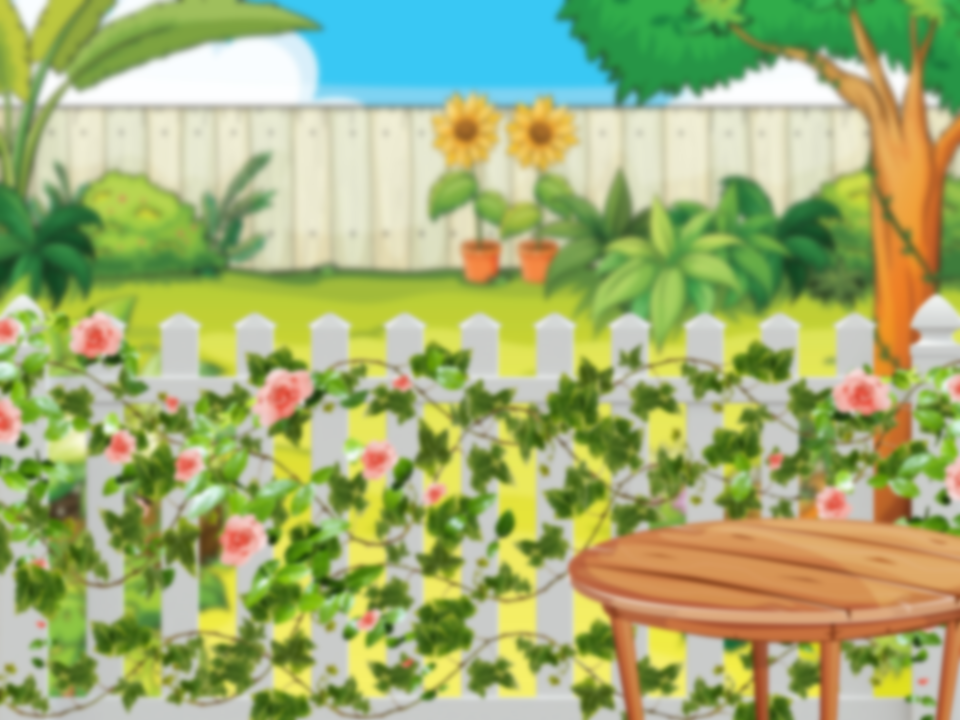 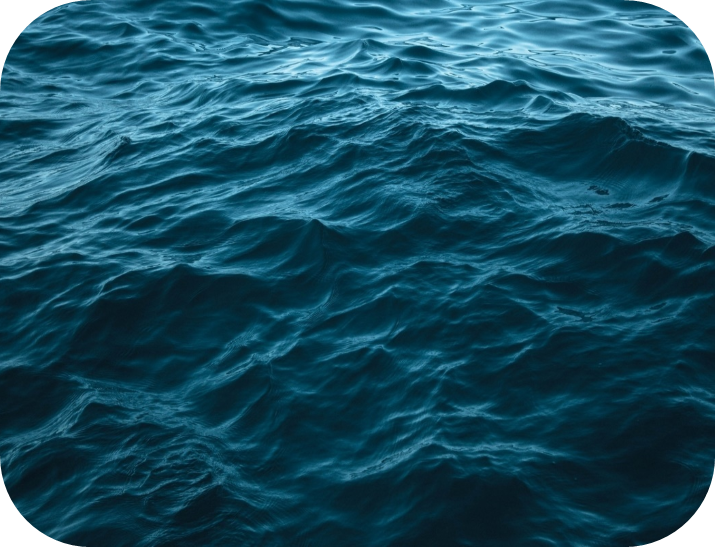 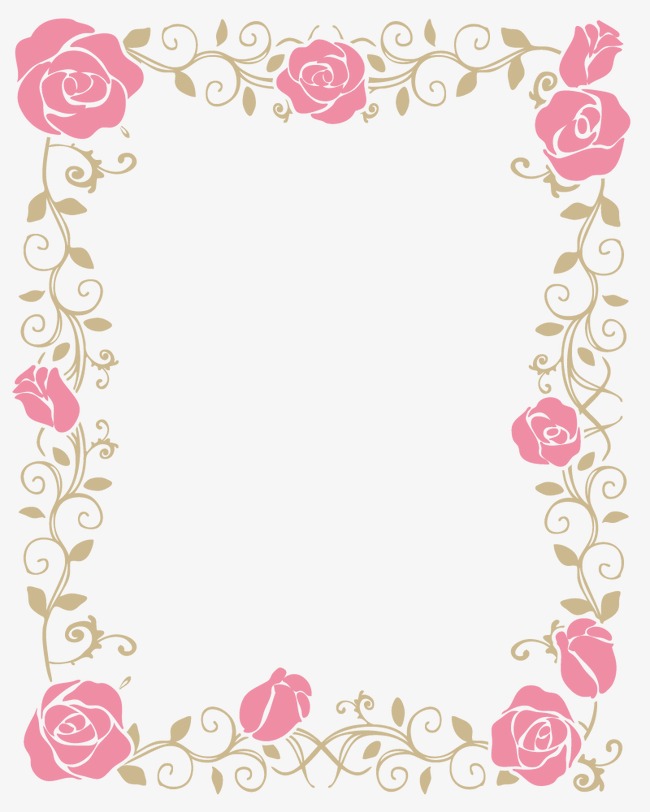 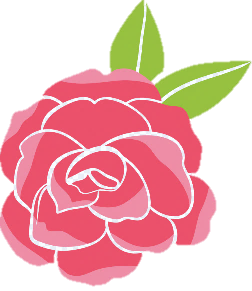 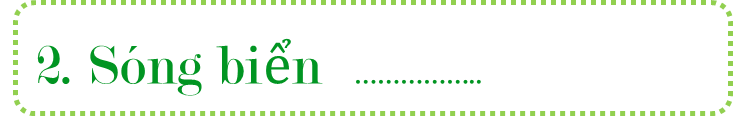 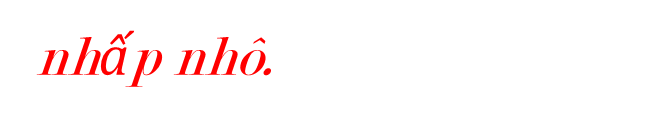 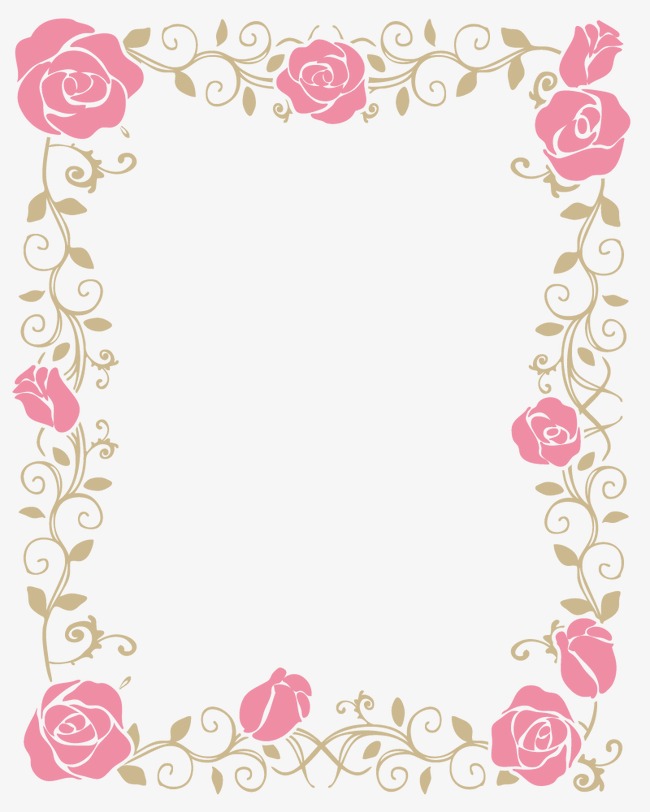 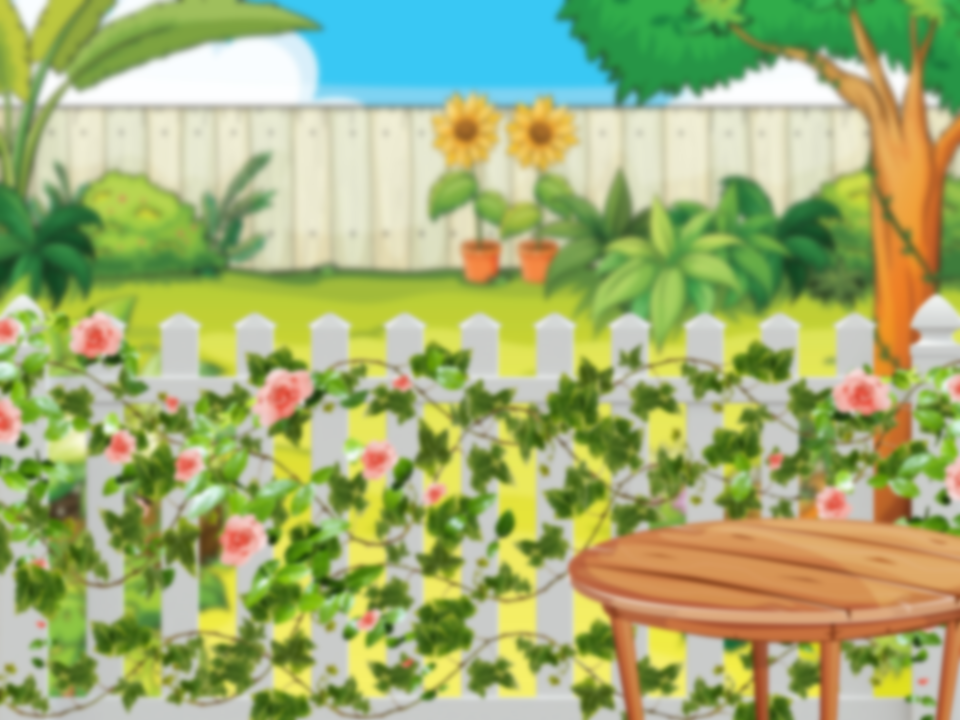 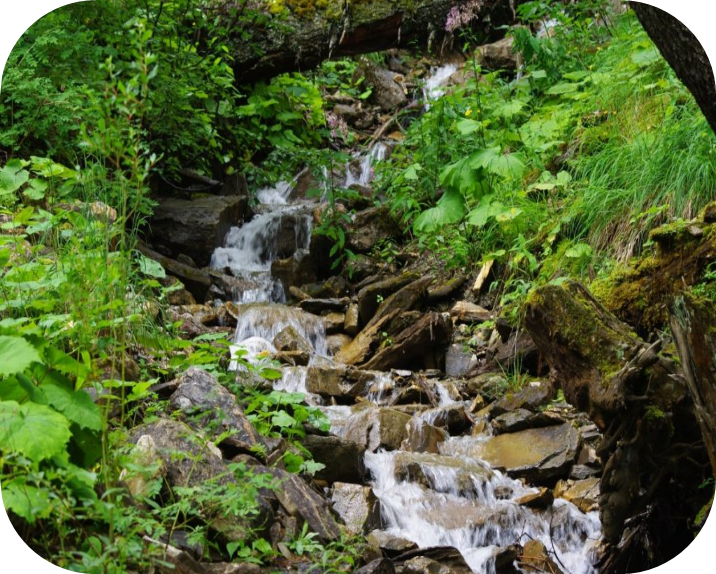 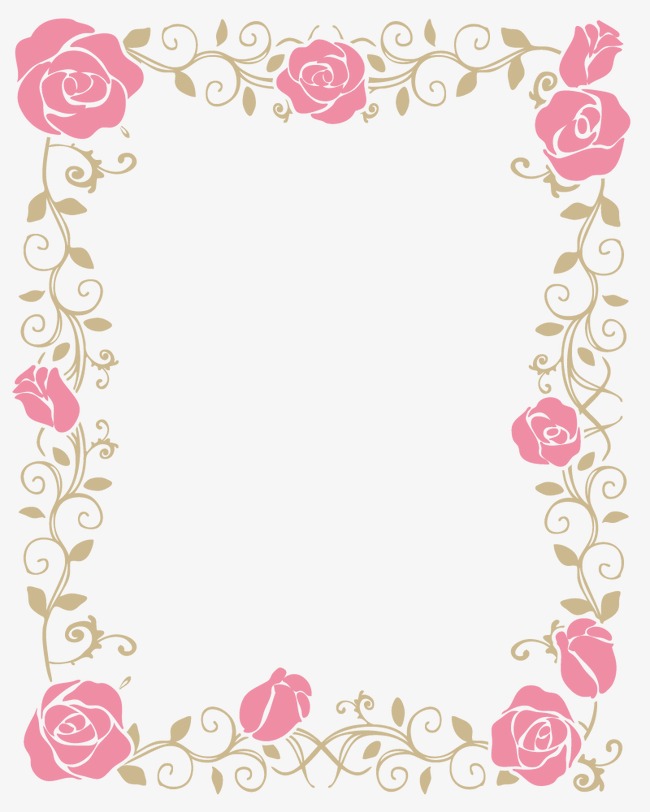 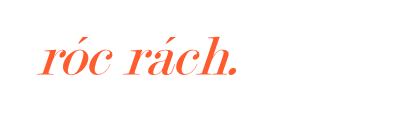 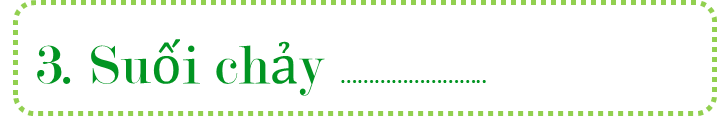 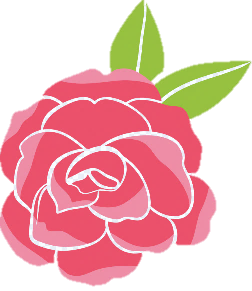 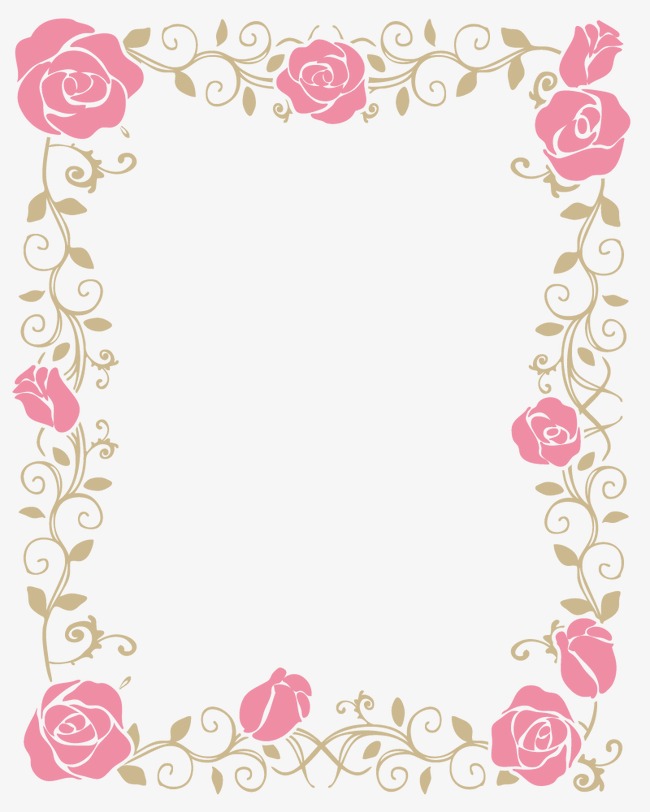 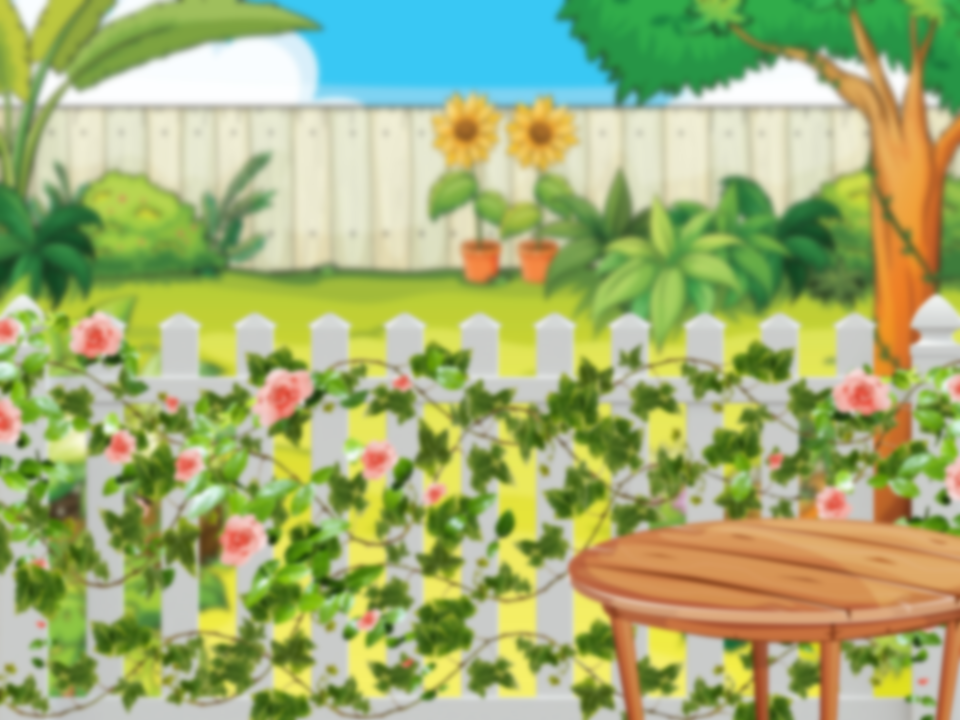 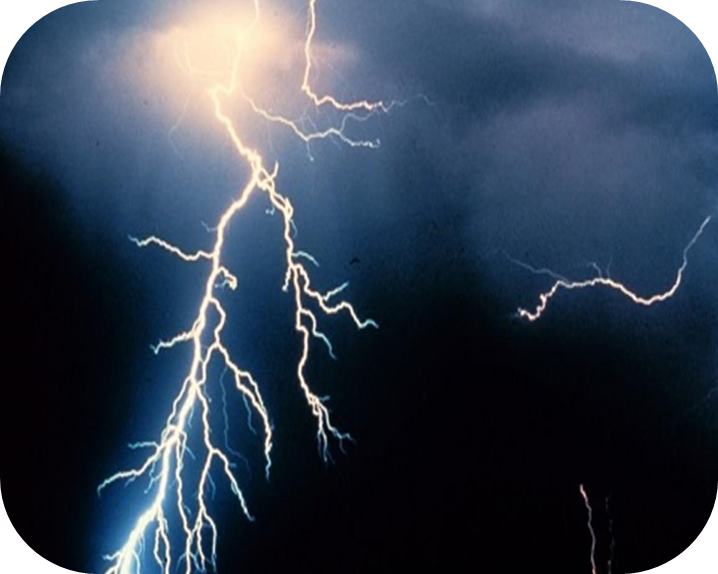 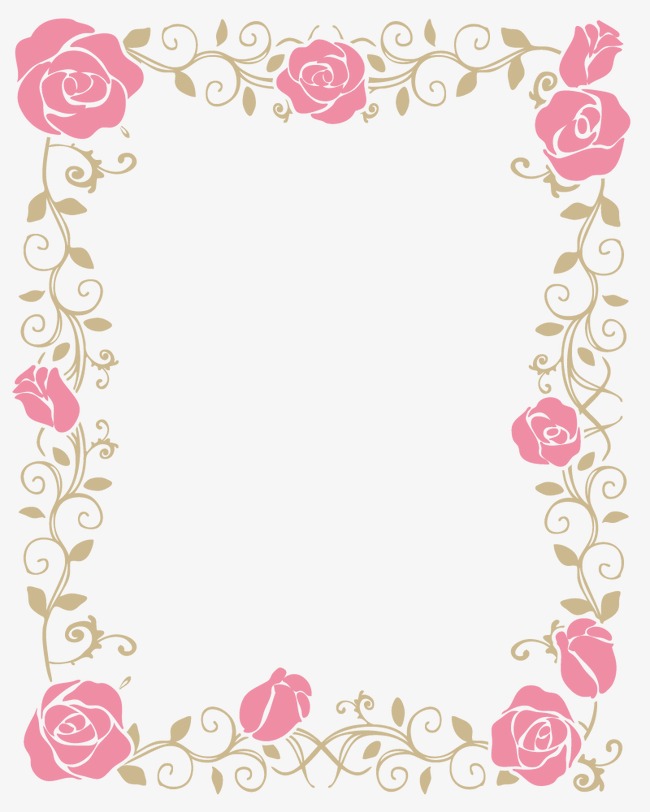 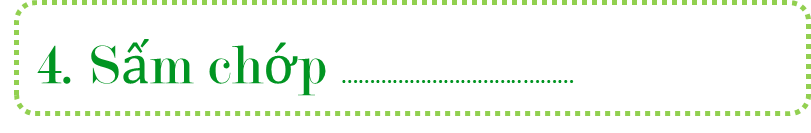 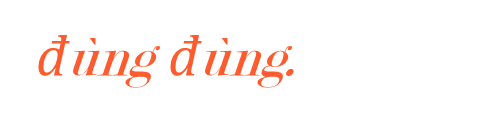 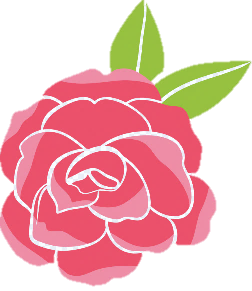 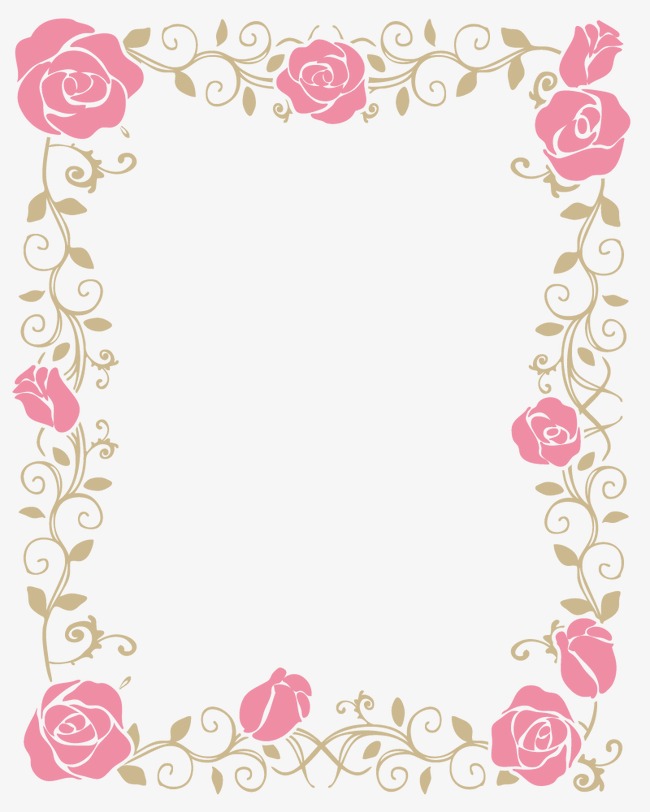 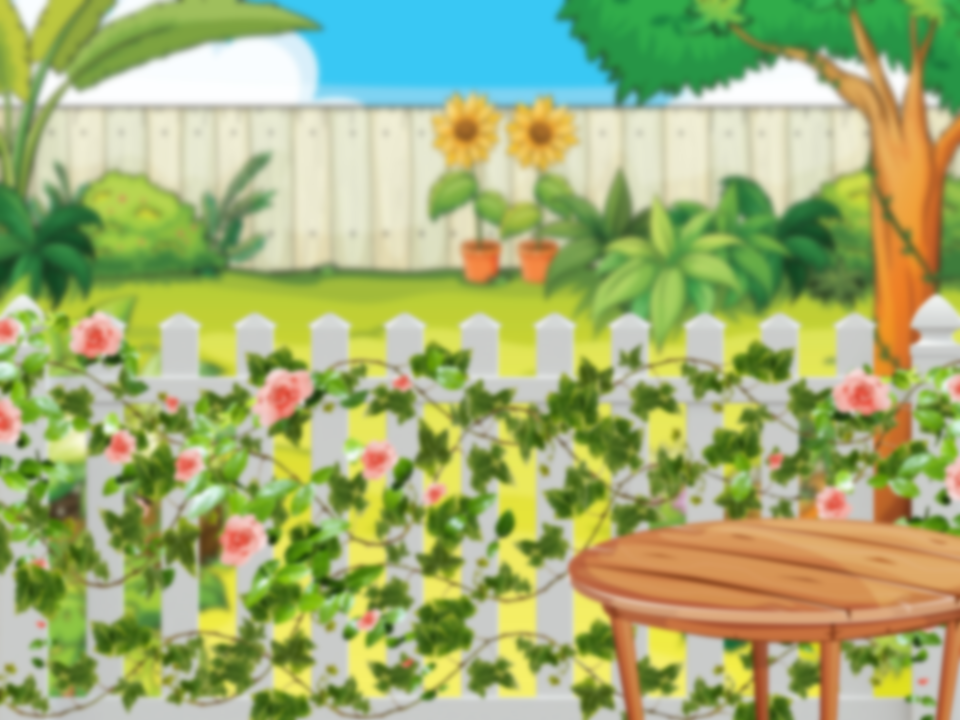 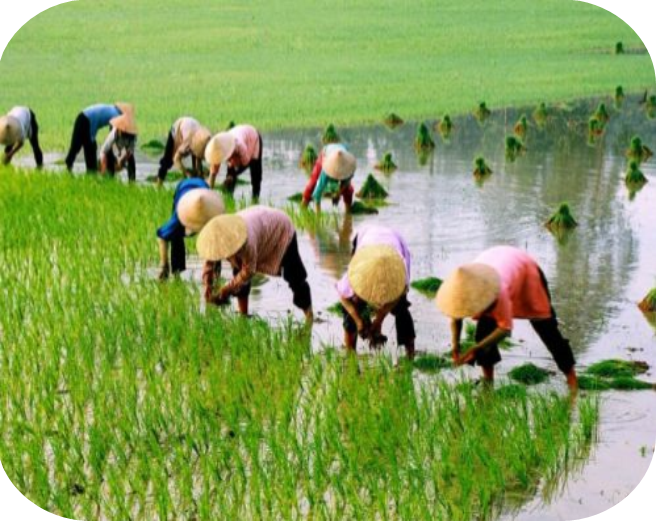 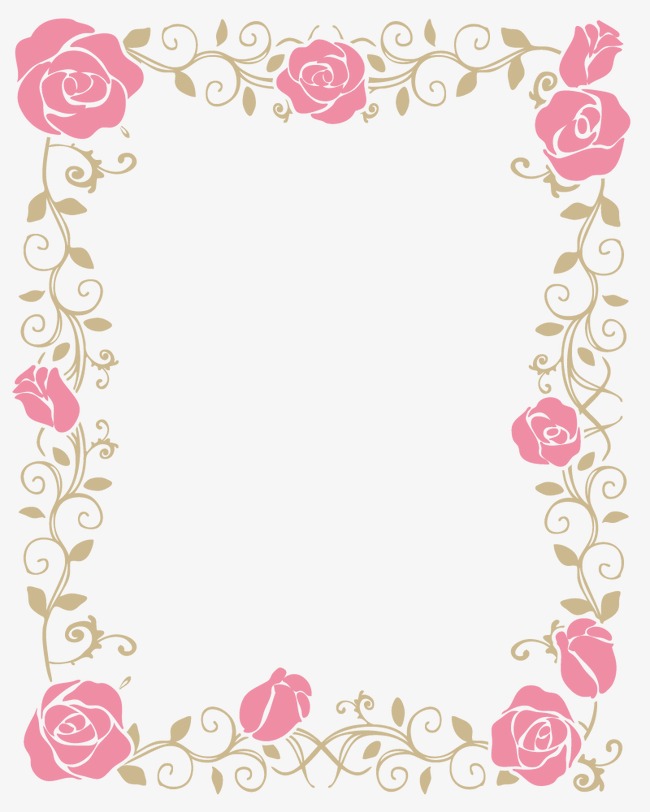 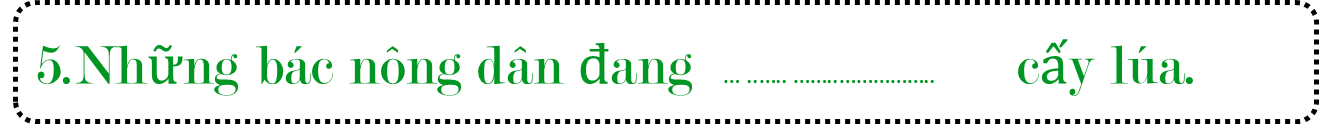 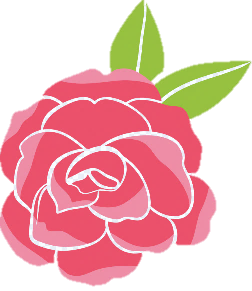 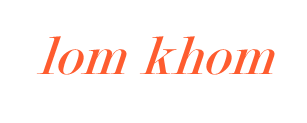 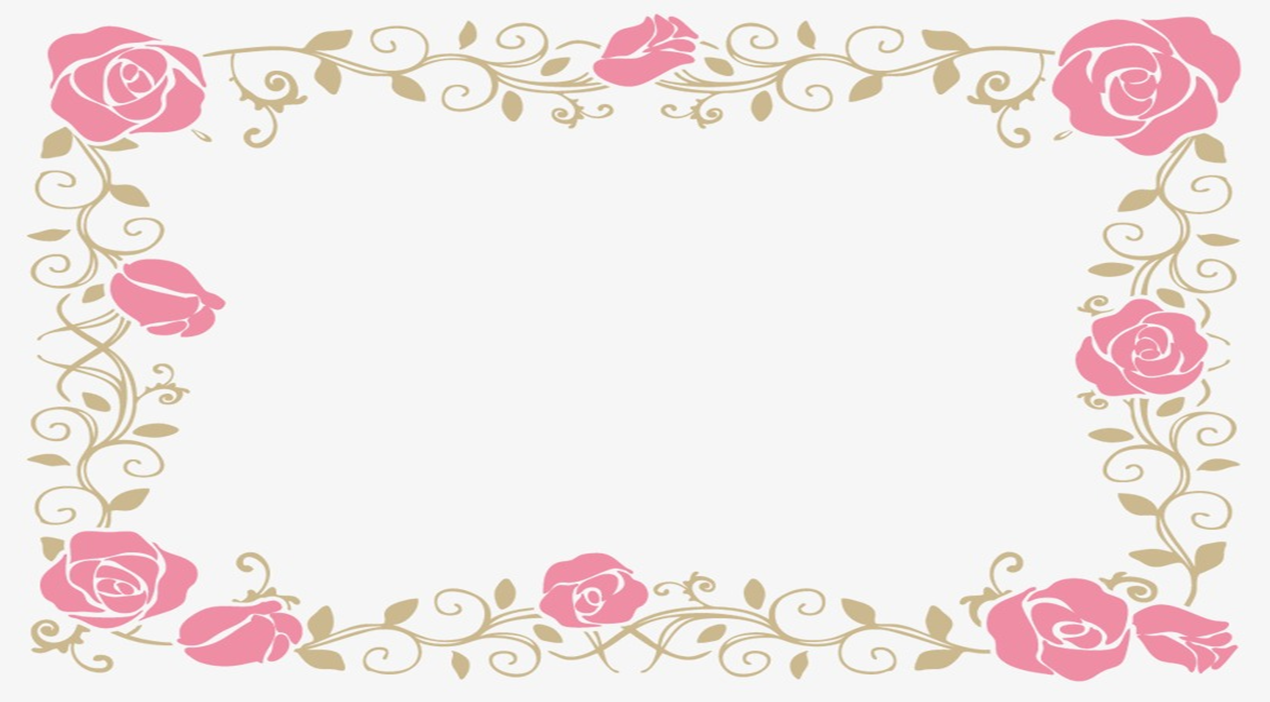 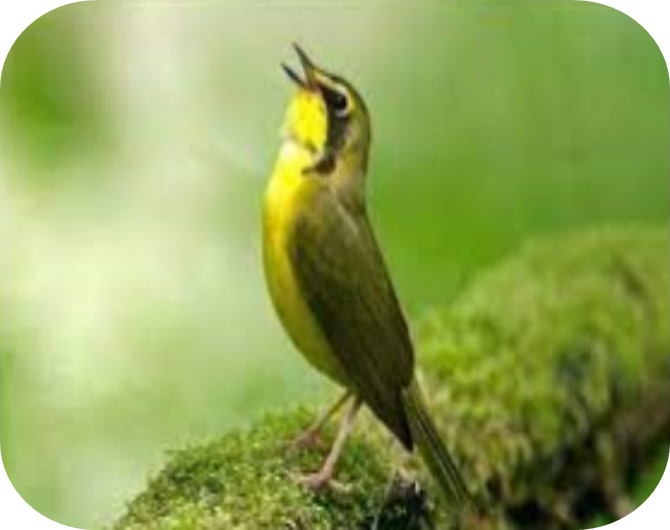 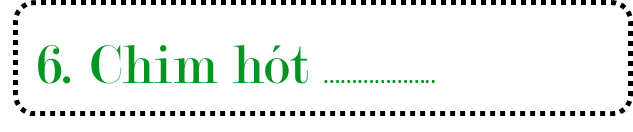 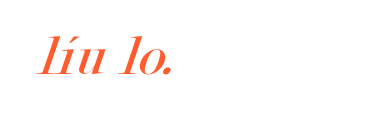 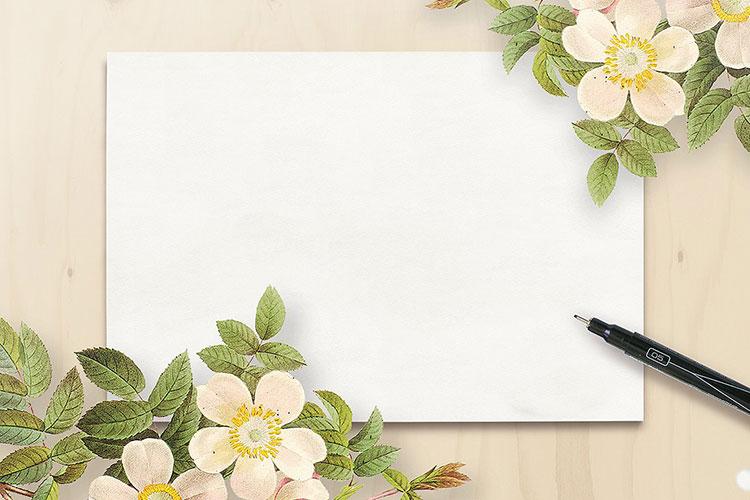 Tiết 91: THTV
TỪ TƯỢNG HÌNH, TỪ TƯỢNG THANH
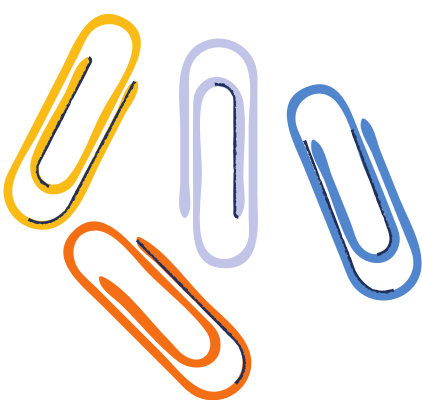 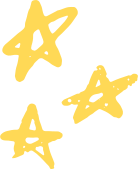 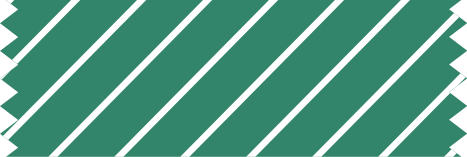 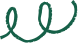 I. LÍ THUYẾT
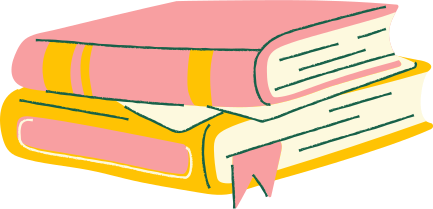 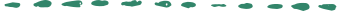 B. STRAWBERRY
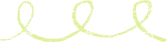 D.  MELON
[Speaker Notes: Giáo án của Thảo Nguyên 0979818956]
1. Đặc điểm của từ tượng hình, từ tượng thanh
* Ví dụ 1:      “Trong làn nắng ứng khói mơ tan
                     Đôi mái nhà tranh lấm tấm vàng”
                                                          (Hàn Mặc Tử)
lấm tấm: có nhiều hạt, nhiều điểm nhỏ và đều trên bề mặt.
-> lấm tấm  vàng: gợi tả sắc thái  của mái nhà tranh dưới ánh nắng
-> lấm tấm là từ tượng hình.
Từ tượng hình: là từ gợi tả hình ảnh, dáng vẻ, trạng thái của sự vật, con người ( tất bật , thướt tha, chênh vênh…)
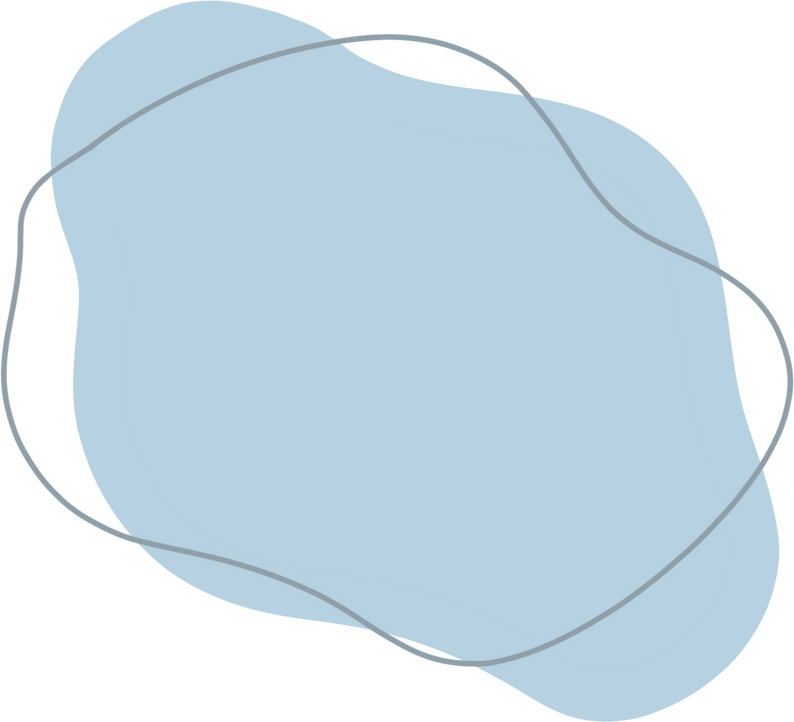 [Speaker Notes: Từ “lấm tấm” trong câu thơ của Hàn Mặc Tử gợi lên những hình ảnh gì?]
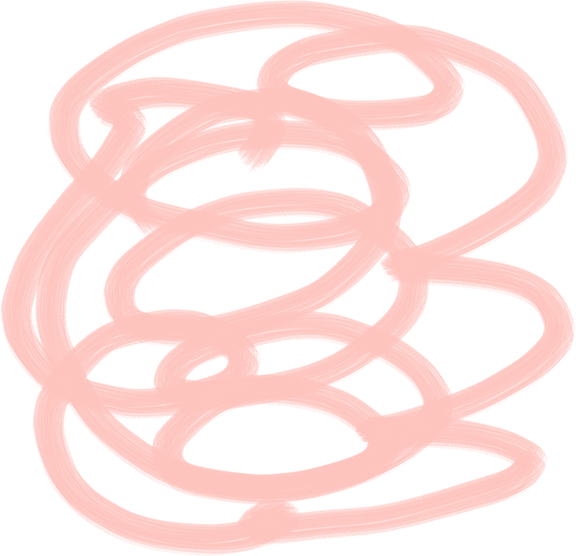 * Ví dụ 2:         “Sáng chớm lạnh trong lòng Hà Nội
                      Những phố dài xao xác hơi may”
                                                 ( Nguyễn Đình Thi)
xao xác:  Gợi âm thanh thoảng nhẹ, mơ hồ của tiếng lá và tiếng gió trong không gian im vắng, tĩnh lặng.
xao xác: là từ tượng thanh

Từ tượng thanh: là từ mô phỏng âm thanh của tự nhiên, sự vật, con người.( lao xao, vi vu, hu hu…)

.
[Speaker Notes: Từ “xao xác” trong câu thơ của Nguyễn Đình Thi gợi âm thanh như thế nào?]
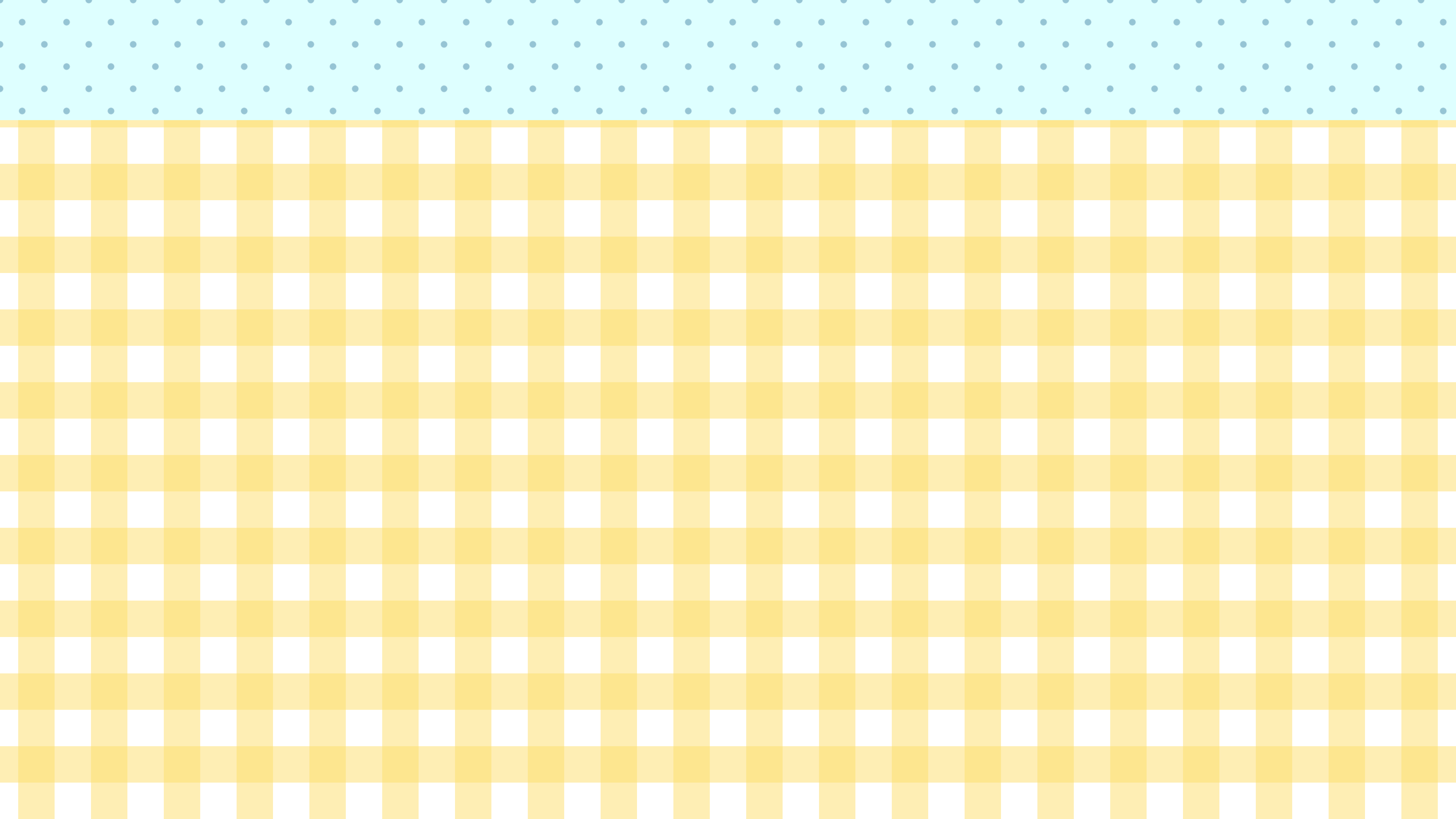 Hai  từ láy lấm tấm, xao xác  đã mang lại hiệu quả cho sự diễn đạt như thế nào?
PPT下载 http://www.ypppt.com/xiazai/
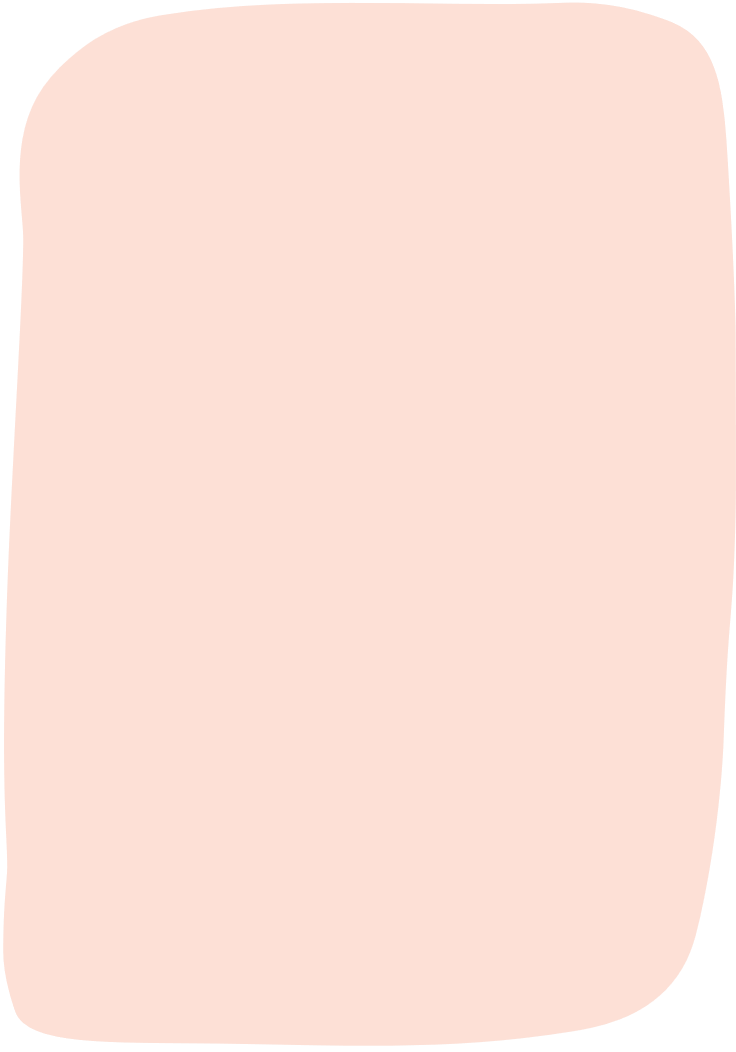 2. Tác dụng của từ tượng hình, từ tượng thanh
Gợi hình ảnh, âm thanh và giúp tăng tính biểu cảm cho đối tượng.
Giúp các đối tượng cần miêu tả hiện lên rõ nét, sinh động và ấn tượng hơn.
Tạo nhịp điệu cho câu văn, làm cho bài văn thêm sinh động, thú vị.
Phạm vi sử dụng: thường dùng trong văn miêu tả, tự sự và biểu cảm, thơ ca, giao tiếp hằng ngày.
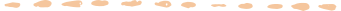 [Speaker Notes: Giáo án của Thảo Nguyên 0979818956]
BÀI TẬP NHANH:
Cụm  từ:- Mắt long sòng sọc/ Ho sòng sọc
              - Làm ào ào/ Gió thổi ào ào
Các từ: Bốp (tiếng tát); bộp (tiếng mưa rơi); hoắm (chỉ độ sâu); vút (chỉ độ cao)…
* Lưu ý:
* Một số từ vừa có nghĩa tượng hình vừa có nghĩa tượng thanh, cho nên tùy vào văn cảnh ta sẽ xếp chúng vào nhóm nào.
* Có những từ tượng thanh, tượng hình không phải là từ láy mà chỉ là một từ đơn.
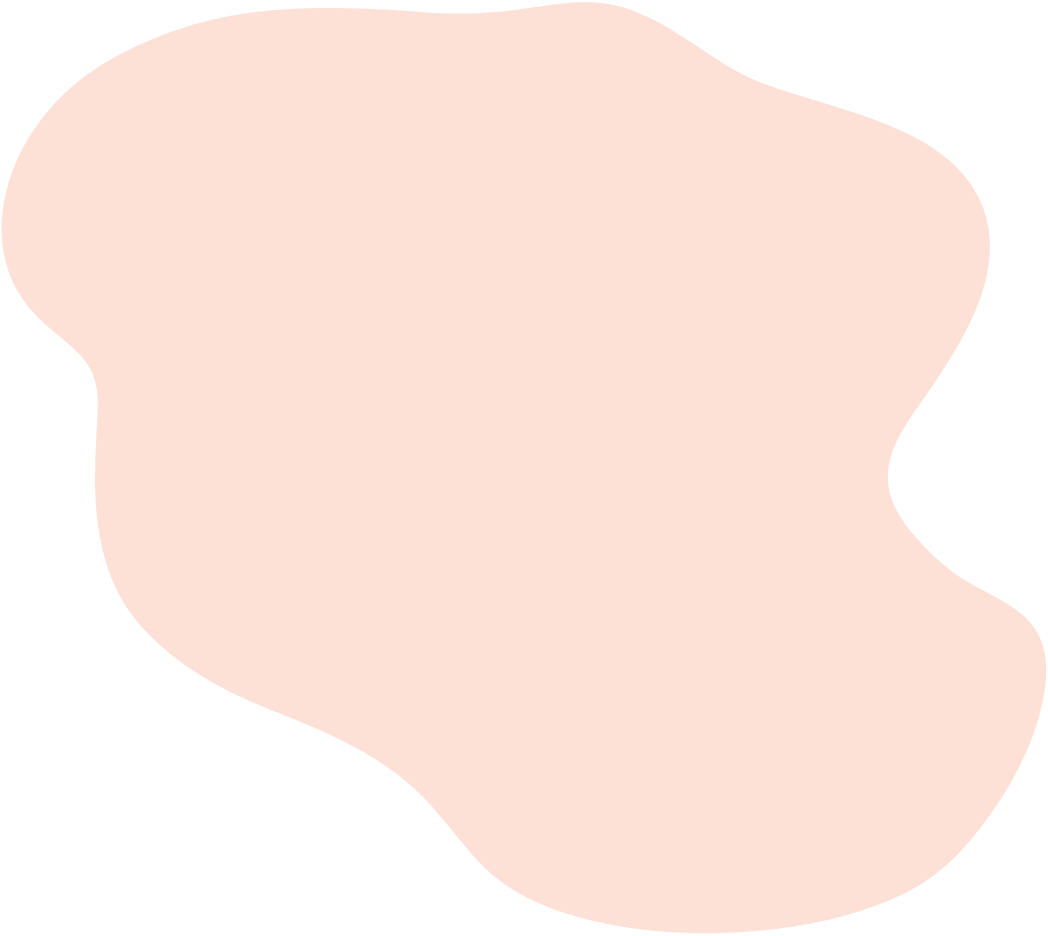 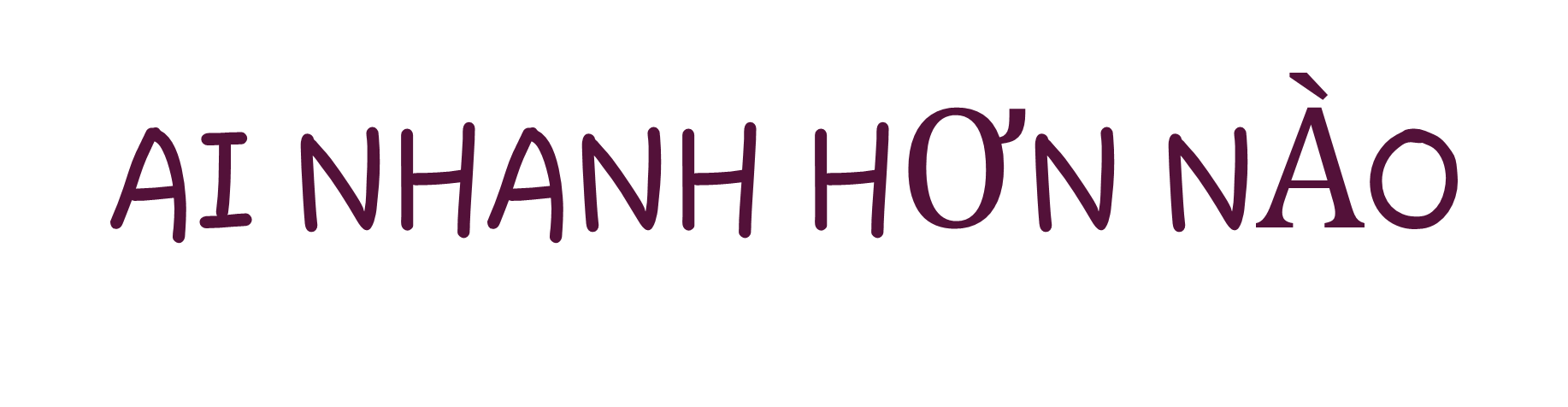 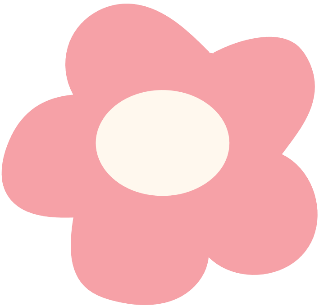 NHÓM BÀN: (Thời gian 1 phút)

Cho các từ sau: ào ào, bát ngát, chênh vênh, chíp chíp, um tùm, rì rầm, lốm đốm, lấp lánh, quang quác, thoang thoảng, đẹp đẽ. Em hãy phân loại các từ trên thành hai nhóm: Từ tượng hình, từ tượng thanh.
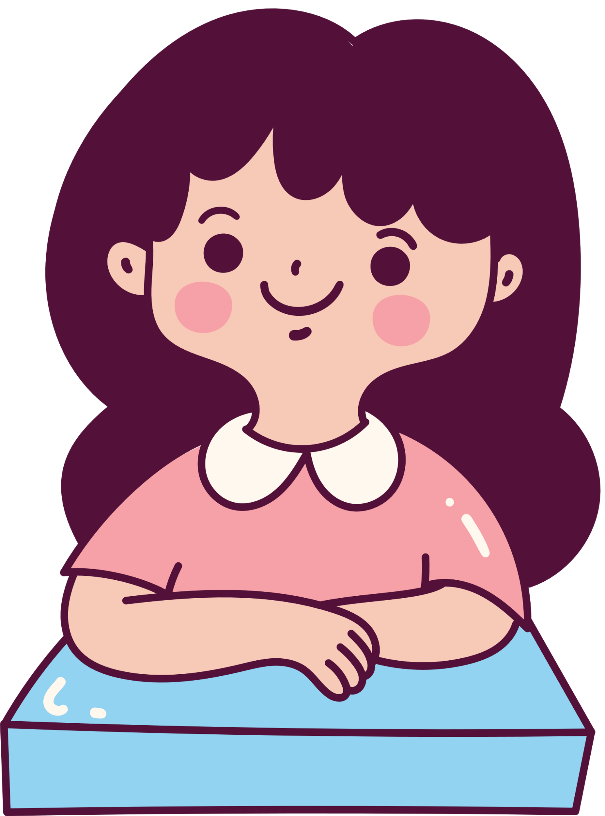 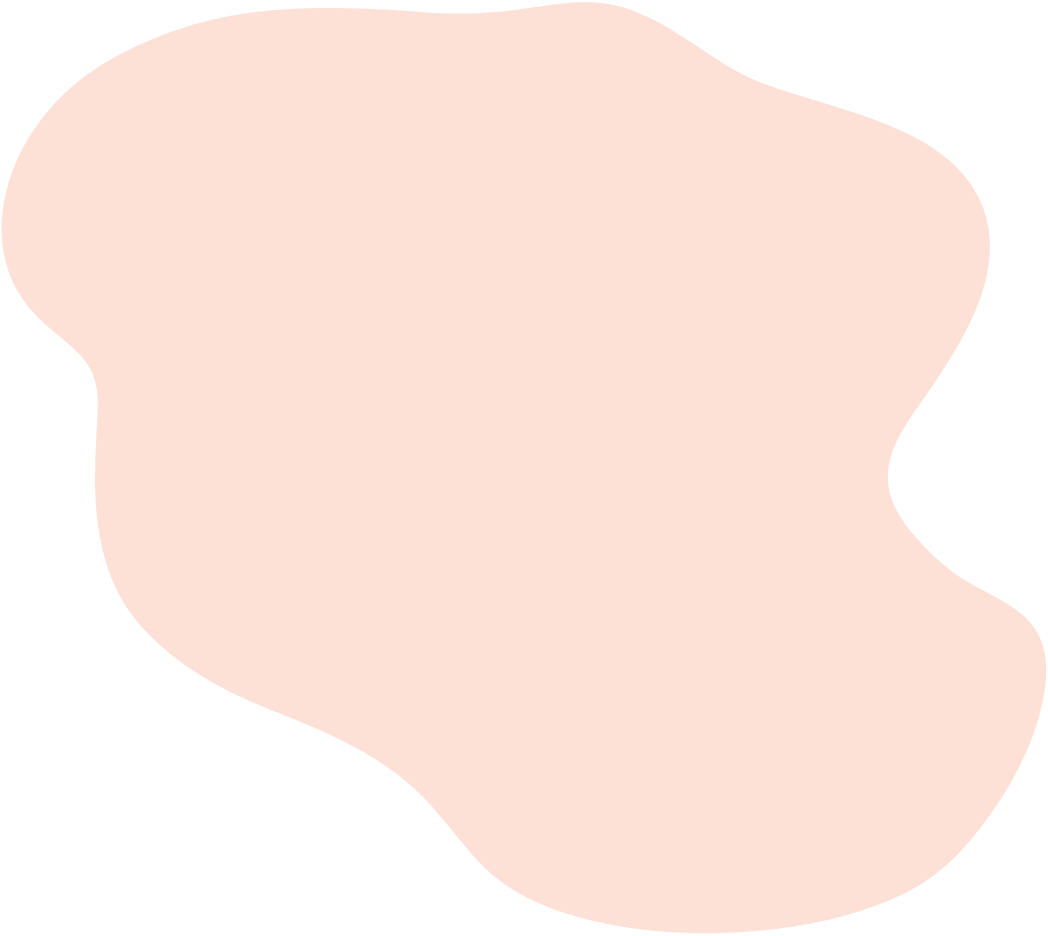 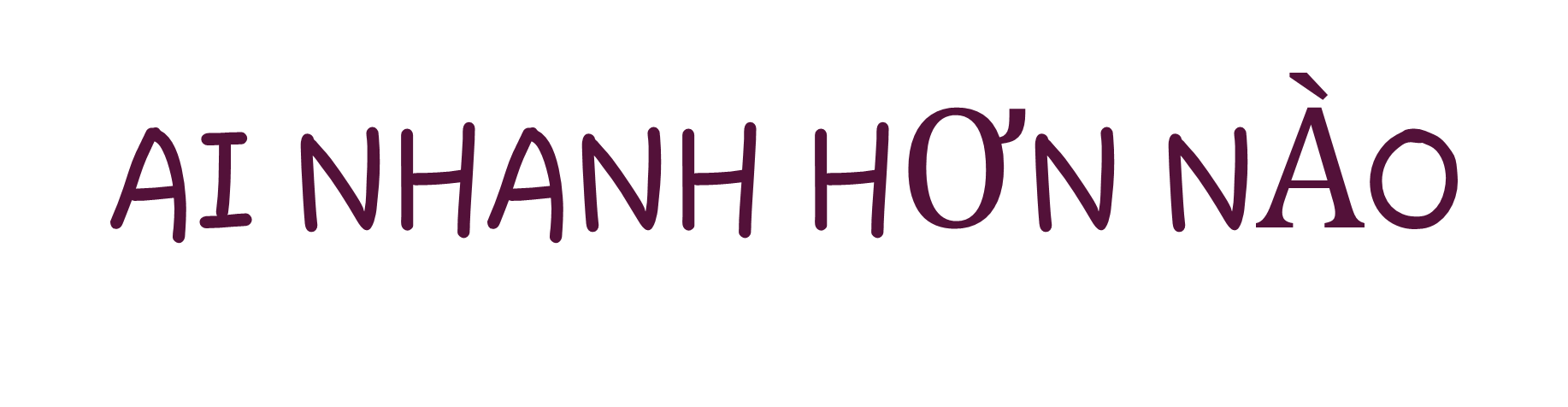 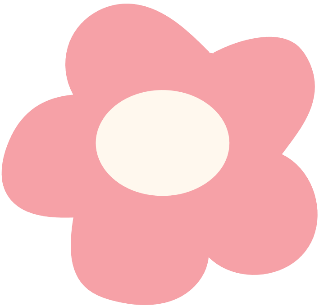 Cho các từ sau: ào ào, bát ngát, chênh vênh, chíp chíp, um tùm, rì rầm, lốm đốm, lấp lánh, quang quác, thoang thoảng, đẹp đẽ. Em hãy phân loại các từ trên thành hai nhóm: Từ tượng hình, từ tượng thanh.
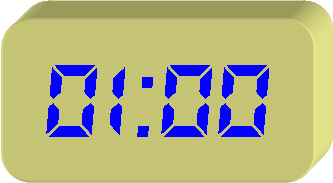 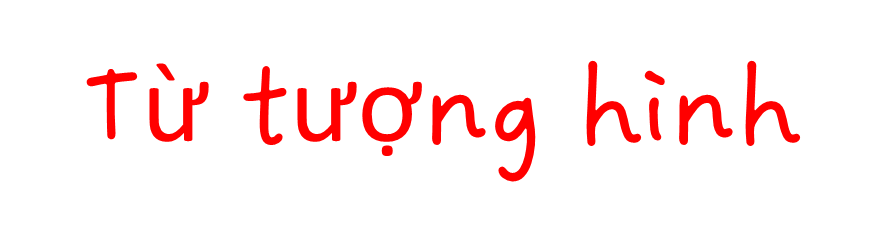 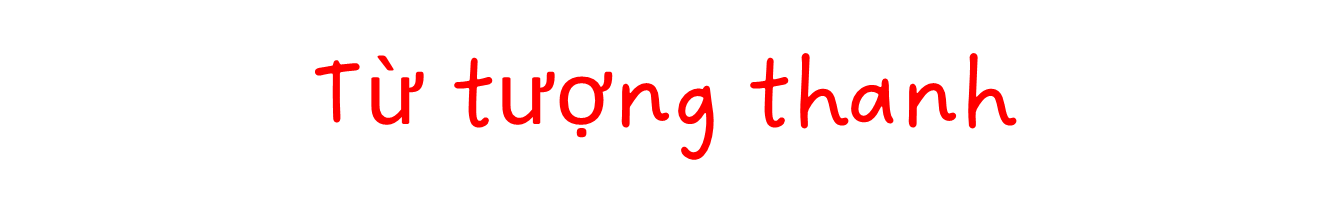 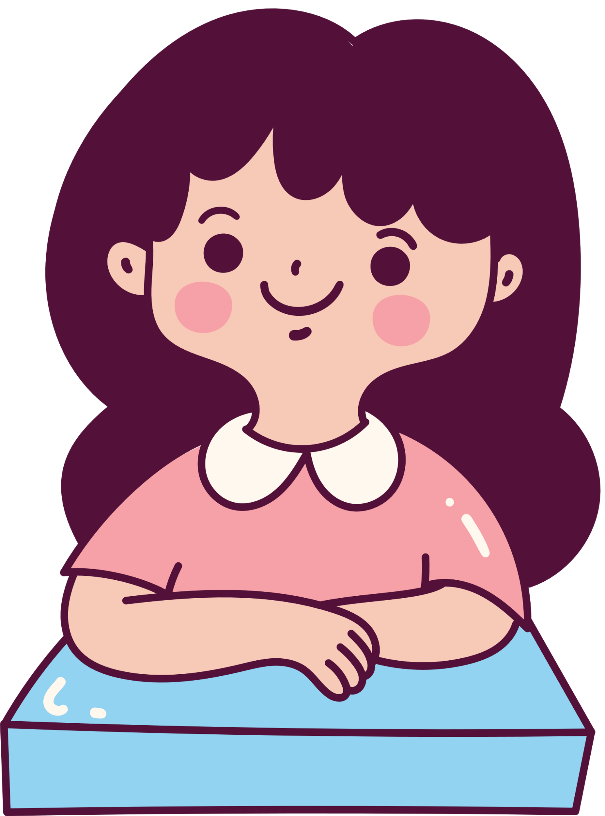 bát ngát
chênh vênh
ào ào
chíp chíp
rì rầm
um tùm
lốm đốm
lấp lánh
quang quác
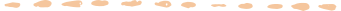 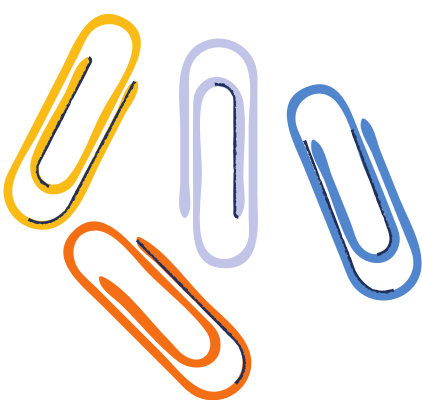 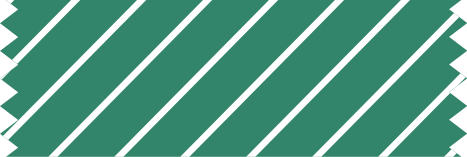 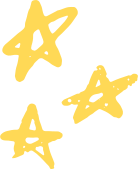 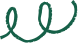 II. LUYỆN TẬP
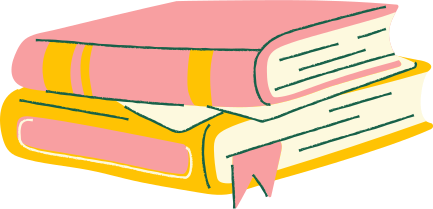 B. STRAWBERRY
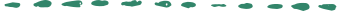 D.  MELON
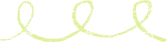 => Có thể rút gọn thành phần chủ ngữ thành Phút yên tĩnh. Nếu rút gọn như vậy, câu sẽ mất đi ý nghĩa miêu tả, hạn định (của rừng ban mai)
Bài tập 2:? Xác định biện pháp tu từ đao ngữ trong những câu dưới đây. Nêu tác dụng của mỗi biện pháp tu từ đó?
? Thế nào là biện pháp tu từ đảo ngữ?
Bài tập 5: Ghép các từ tượng hình, từ tượng thanh (in đậm) ờ cột A với nghĩa phù hợp ở cột B:
a,  Lom khom dưới núi, tiều vài chú, 
b, Lác đác bên sông, chợ mấy nhà.
                                    (Bà Huyện Thanh Quan)
c, Lôi thôi sĩ tư vai đeo lọ,
   Ậm oẹ quan trường miệng thét loa.
                                     (Trần Tế Xương)
d, Thuyền về nước lại, sầu trăm ngả;
    Củi một cành khô lạc mấy dòng.
                                          (Huy Cận)
e, Đã tan tác những bóng thù hắc ám
    Đã sáng lại trời thu tháng Tám
                                          (Tố Hữu)
7
3
5
4
6
2
1
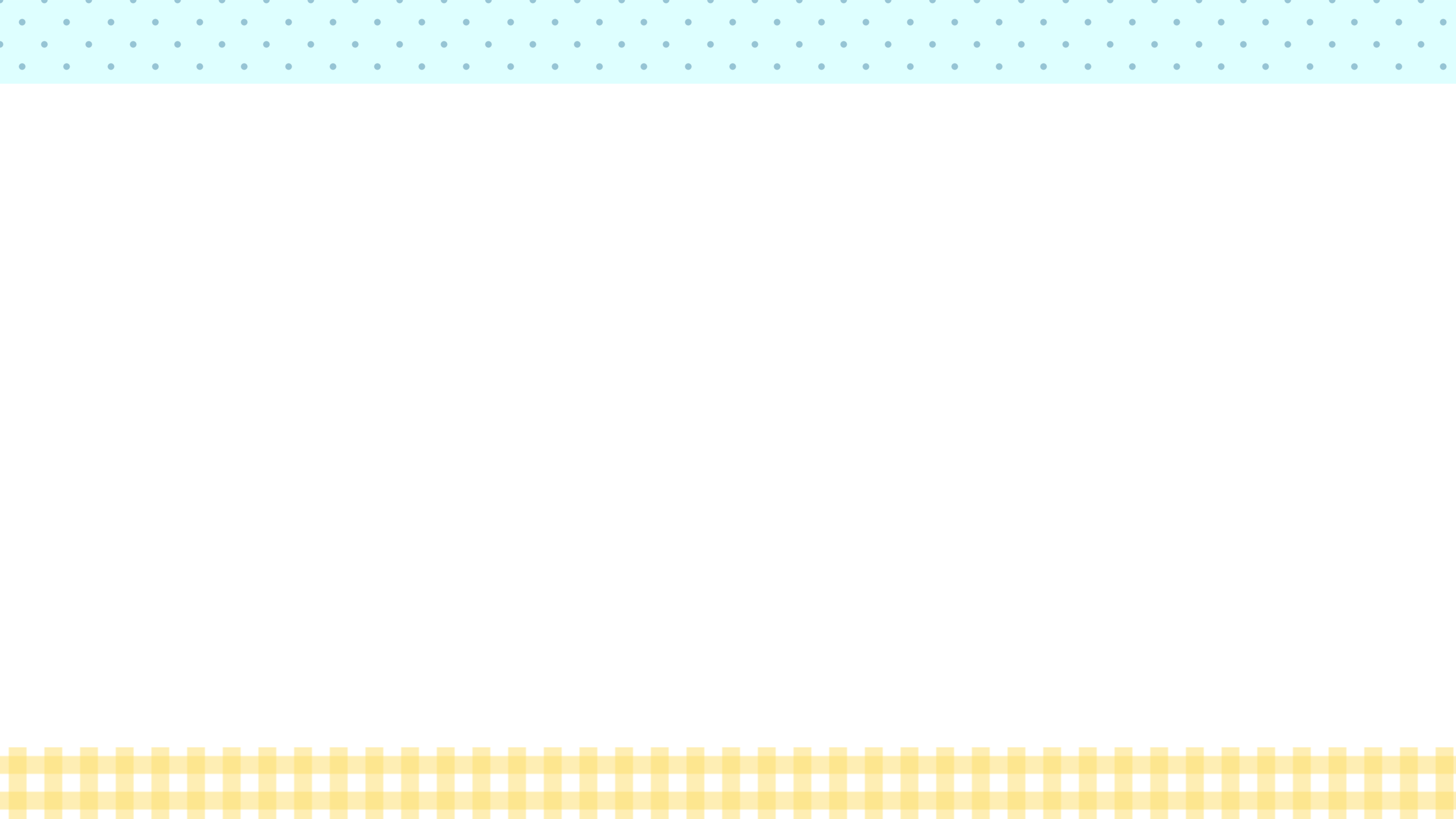 Bài Tập 6/ Chỉ ra các từ tượng hình tượng thanh trong các đoạn trích sau. Nêu tác dụng của các từ tượng hình, tượng thanh đó ?
Mặt lão đột nhiên co rúm lại. Những vết nhăn xô lại với nhau, ép cho nước mắt chảy ra. Cái đầu lão ngoẹo về một bên và cái miệng móm mém của lão mếu như con nít. Lão hu hu khóc...
Này! Ông giáo ạ! Cái giống nó cũng khôn! Nó cứ làm in như nó trách tôi; nó kêu ư ử, nhìn tôi, như muốn bảo tôi rằng: “A! Lão già tệ lắm! Tôi ăn ở với lão như thế mà lão đối xử với tôi như thế này à?”.
Tôi ở nhà Binh Tư về được một lúc lâu thì thấy những tiếng nhốn nháo ở bên nhà lão Hạc. Tôi mải mốt chạy sang. Mấy người hàng xóm đến trước tôi đang xôn xao ở trong nhà. Tôi xồng xộc chạy vào. Lão Hạc đang vật vã ở trên giường, đầu tóc rũ rượi, quần áo xộc xệch, hai mắt long sòng sọc.”
                                                                      Trích Lão Hạc, Nam Cao)
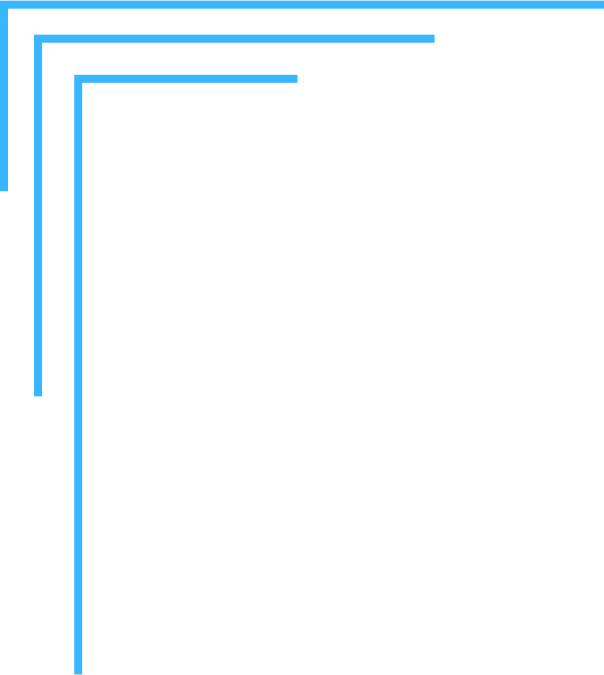 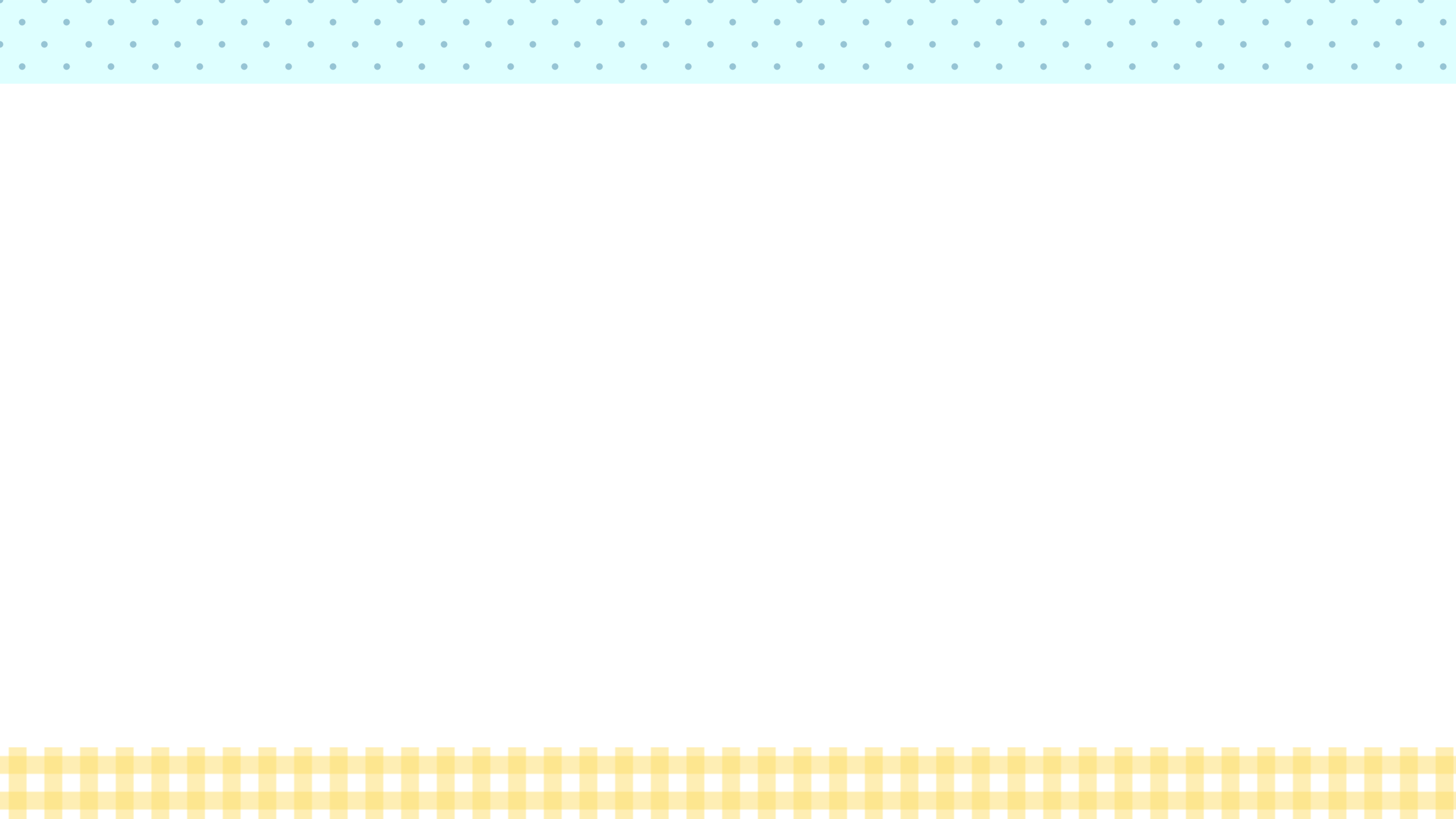 BT6/ Chỉ ra các từ tượng hình tượng tahnh trong các đoạn trích sau. Nêu tác dụng của các từ tượng hình, tượng thanh đó ?
Mặt lão đột nhiên co rúm lại. Những vết nhăn xô lại với nhau, ép cho nước mắt chảy ra. Cái đầu lão ngoẹo về một bên và cái miệng móm mém của lão mếu như con nít. Lão hu hu khóc...
Này! Ông giáo ạ! Cái giống nó cũng khôn! Nó cứ làm in như nó trách tôi; nó kêu ư ử, nhìn tôi, như muốn bảo tôi rằng: “A! Lão già tệ lắm! Tôi ăn ở với lão như thế mà lão đối xử với tôi như thế này à?”.
Tôi ở nhà Binh Tư về được một lúc lâu thì thấy những tiếng nhốn nháo ở bên nhà lão Hạc. Tôi mải mốt chạy sang. Mấy người hàng xóm đến trước tôi đang xôn xao ở trong nhà. Tôi xồng xộc chạy vào. Lão Hạc đang vật vã ở trên giường, đầu tóc rũ rượi, quần áo xộc xệch, hai mắt long sòng sọc.”
                                                                      Trích Lão Hạc, Nam Cao)
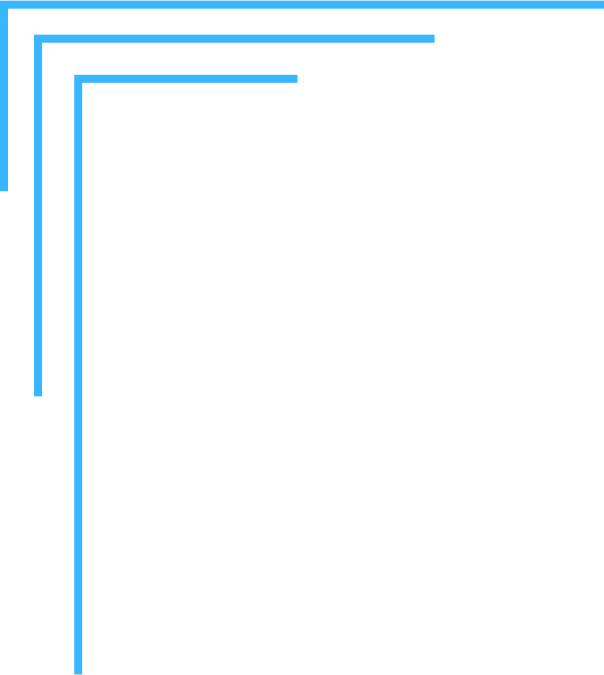 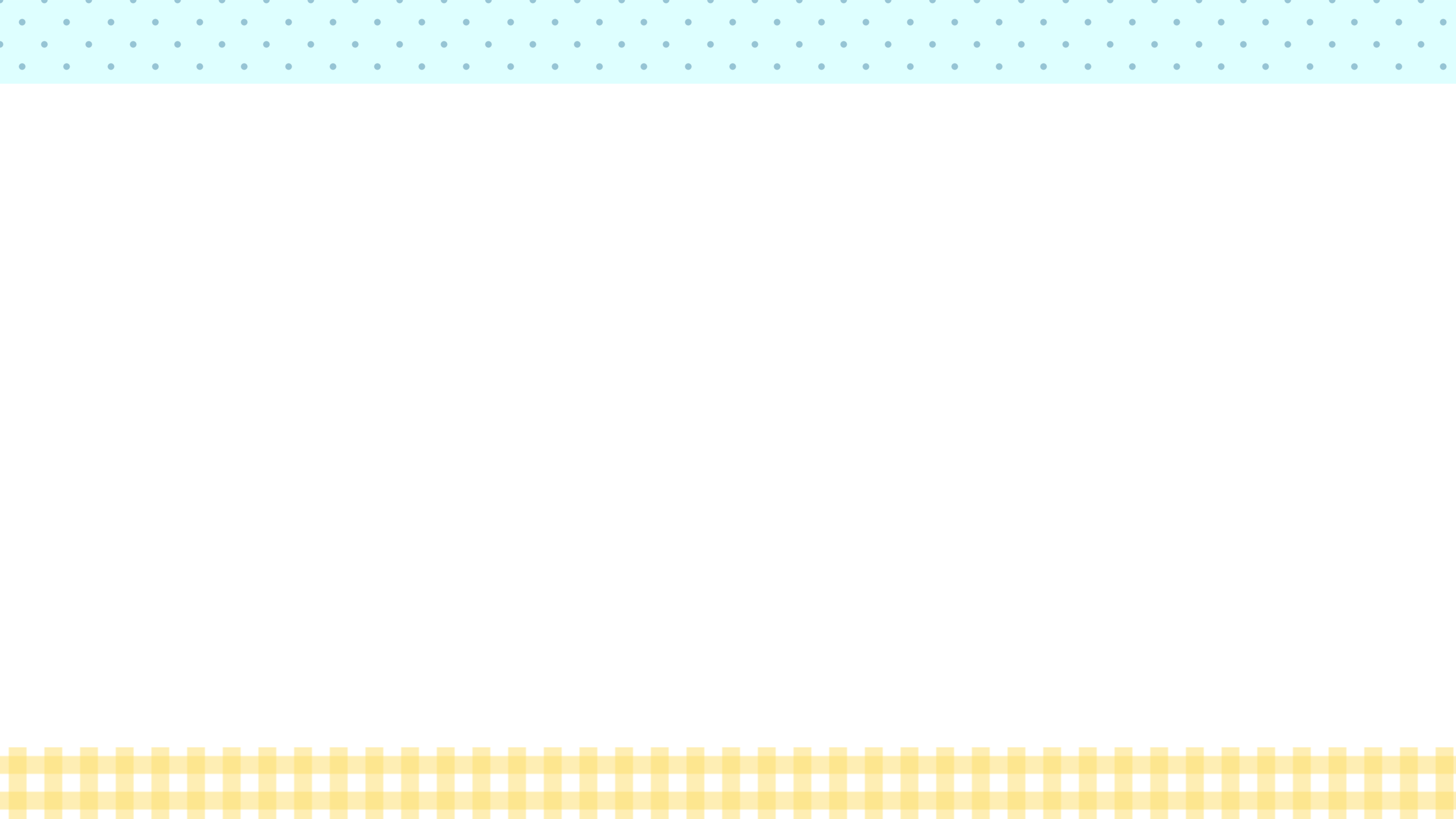 Tái hiện hình ảnh, dáng vẻ của nhân vật Lão Hạc, tiếng khóc của Lão Hạc và tiếng kêu của cậu Vàng.
ư ử
hu hu,
móm mém,
Từ tượng hình
Từ tượng thanh
sòng sọc
xộc xệch,
vật vã,
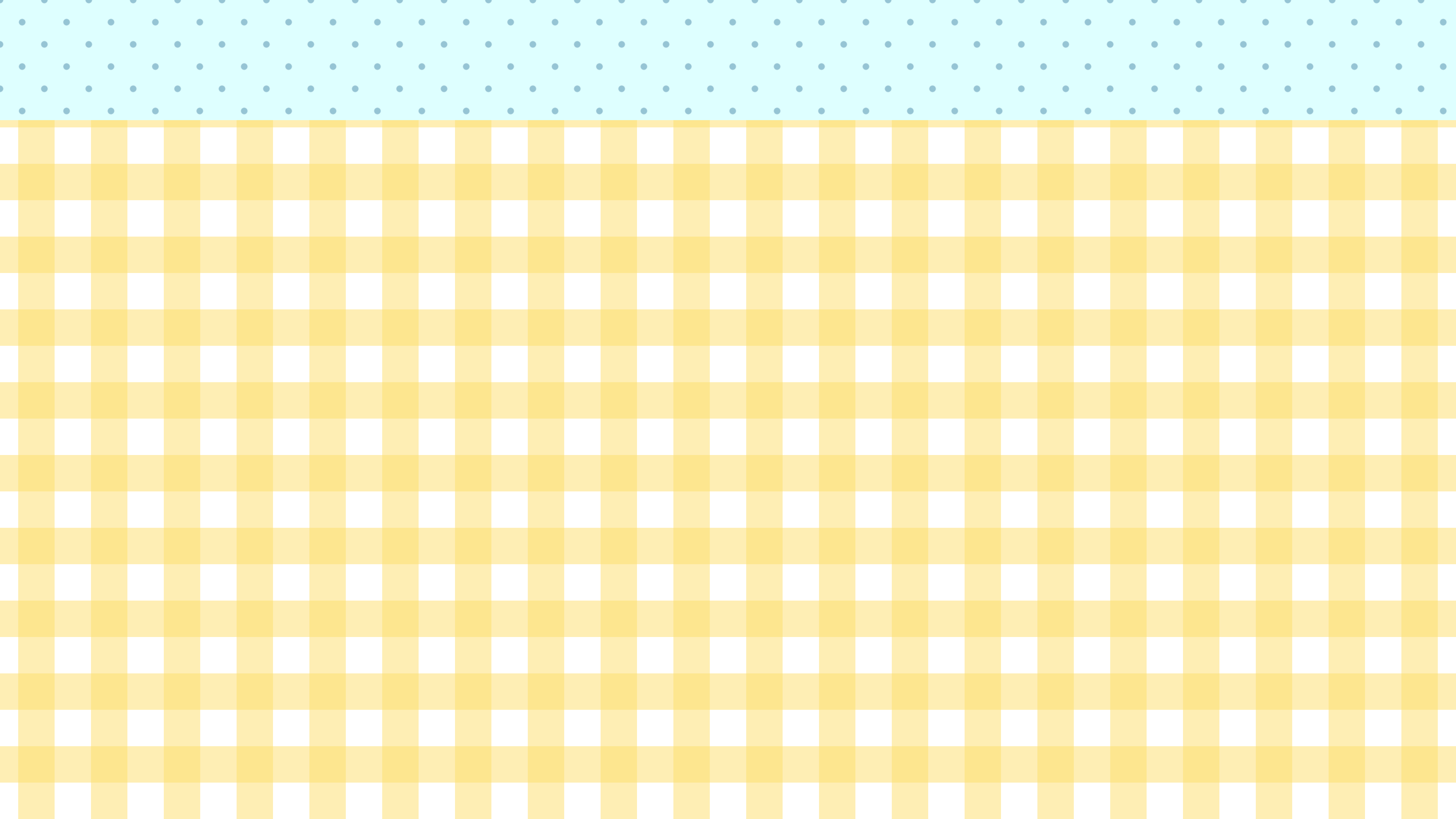 VẬN DỤNG 1:

 Hiểu ý đồng đội:
Mỗi cặp đôi sẽ có 2 lần bốc thăm. 
Trong thăm là các từ tượng hình tượng thanh. Người bốc sẽ diễn đạt làm sao cho đồng đội còn lại hiểu và đoán được chính xác từ đó là từ gì?
 Lưu ý mỗi từ trong lá thăm đều là từ láy có 2 tiếng.
Vận dụng 2: Viết đoạn văn (5 – 7 câu) chủ đề mùa xuân. Trong đoạn văn có sử dụng ít nhất từ tượng hình, từ tượng thanh. Gạch chân các từ tượng hình, từ tượng thanh
- Dung lượng: 5 - 7 câu
- Bố cục: 3 phần (MĐ, TĐ, KĐ)
- Nội dung: Viết về mùa xuân
- Yêu cầu về tiếng Việt: có sử dụng từ tượng hình, từ tượng thanh.
BẢNG KIỂM
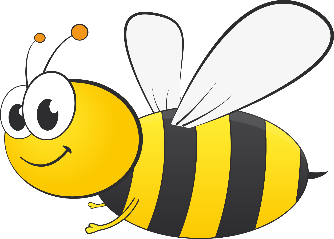 HƯỚNG DẪN VỀ NHÀ
Tiếp tục sưu tầm thêm các bài thơ, câu văn có sử dụng từ tượng hình, từ tượng thanh.
Chuẩn bị cho tiết sau: THĐH
  - Xa ngắm thác núi Lư (Lý Bạch)
  - Cảnh khuya (Hồ Chí Minh)